高雄市立中山高中111學年度 學習歷程成果海報
「主題名稱」
班級座號姓名
前言（100字簡述）
動機
執行
內容
省思與收穫
高雄市立中山高中111學年度 學習歷程成果海報
「主題名稱」
班級座號姓名
前言（100字簡述）
圖片
執行內容、過程、成果
省思與收穫
高雄市立中山高中111學年度 學習歷程成果海報
「主題名稱」
班級座號姓名
前言（100字簡述）
執行內容、過程、成果
省思與
收穫
高雄市立中山高中111學年度 學習歷程成果海報
「主題名稱」
班級座號姓名
前言（100字簡述）
執行內容、過程、成果
省思與
收穫
高雄市立中山高中111學年度 學習歷程成果海報
「主題名稱」
班級座號姓名
前
言
（100字簡述）
執
行內容
、
過
程
省思與
收穫
高雄市立中山高中111學年度 學習歷程成果海報
「主題名稱」
班級座號姓名
前言（100字簡述）
執行內容、過程、成果
省思與
收穫
高雄市立中山高中111學年度 學習歷程成果海報
主題名稱
班級座號姓名
前言（100字簡述）
執行內容、過程
成果
省思與收穫
高雄市立中山高中111學年度 學習歷程成果海報
主題名稱
班級座號姓名
前言（100字簡述）
執行內容、過程
成果
省思與收穫
高雄市立中山高中111學年度 學習歷程成果海報
「主題名稱」
班級座號姓名
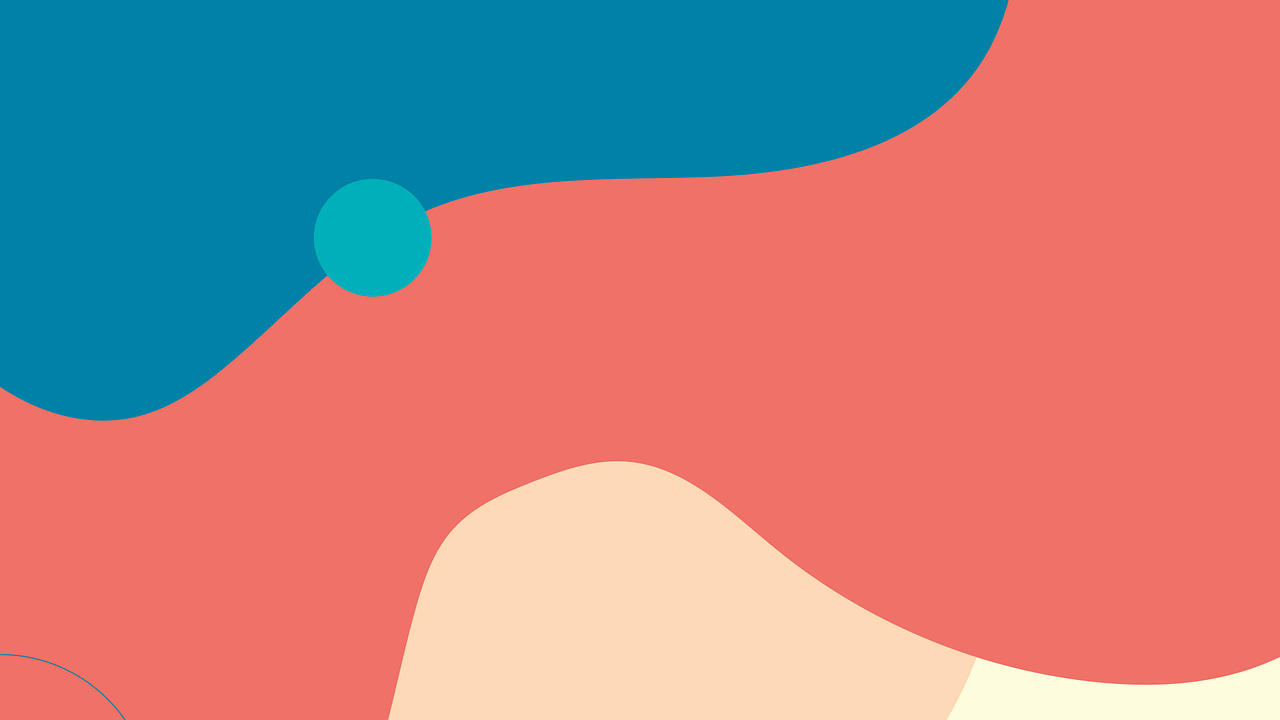 前言
（100字簡述）
執行內容、過程、成果
省思
與
收穫
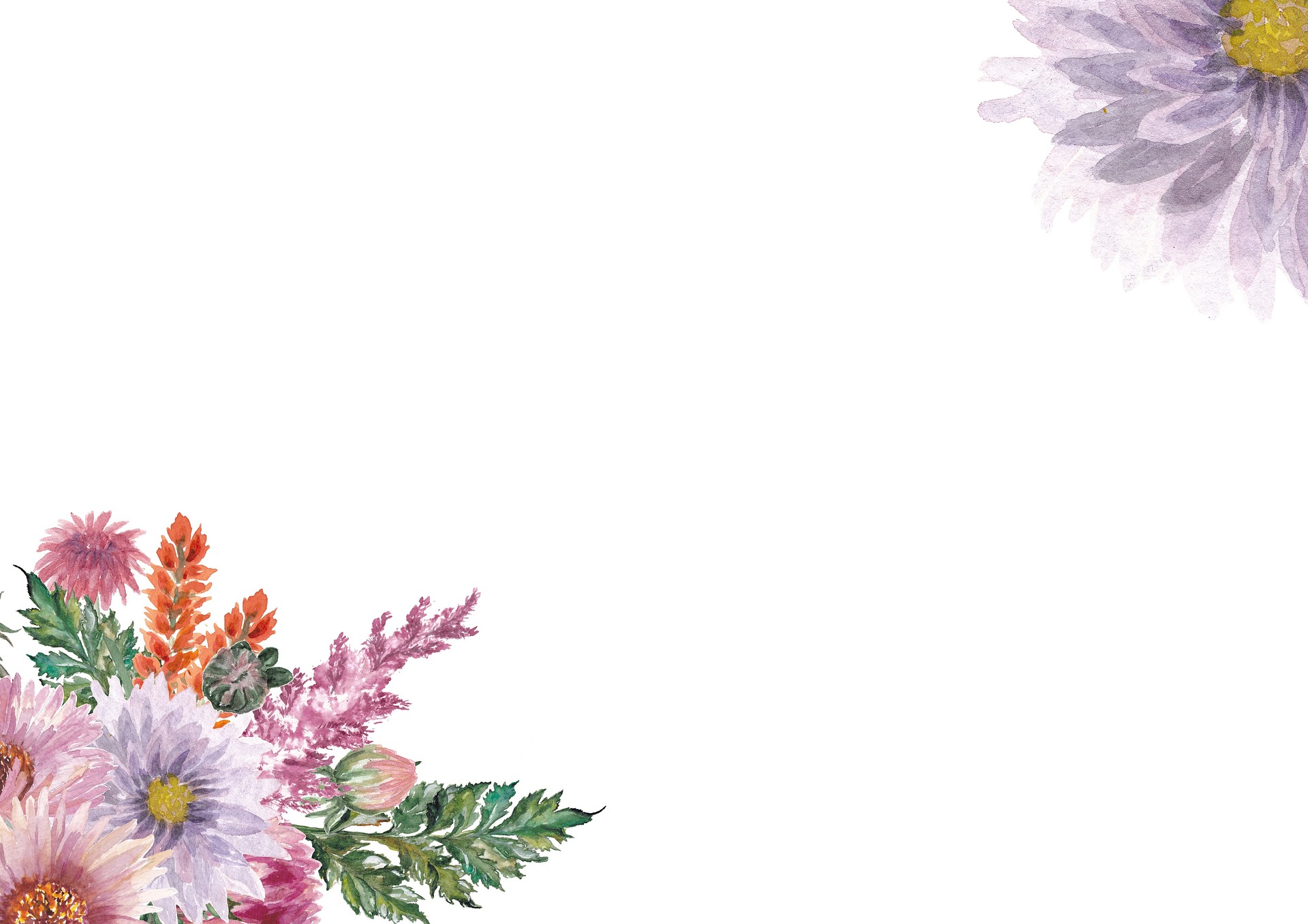 高雄市立中山高中111學年度 學習歷程成果海報
「主題名稱」
班級座號姓名
前言（100字簡述）
動機
執行內容、過程、成果
省思與
收穫
高雄市立中山高中111學年度 學習歷程成果海報
「主題名稱」
班級座號姓名
前言
（100字簡述）
執行內容、過程、成果
省思與
收穫